1
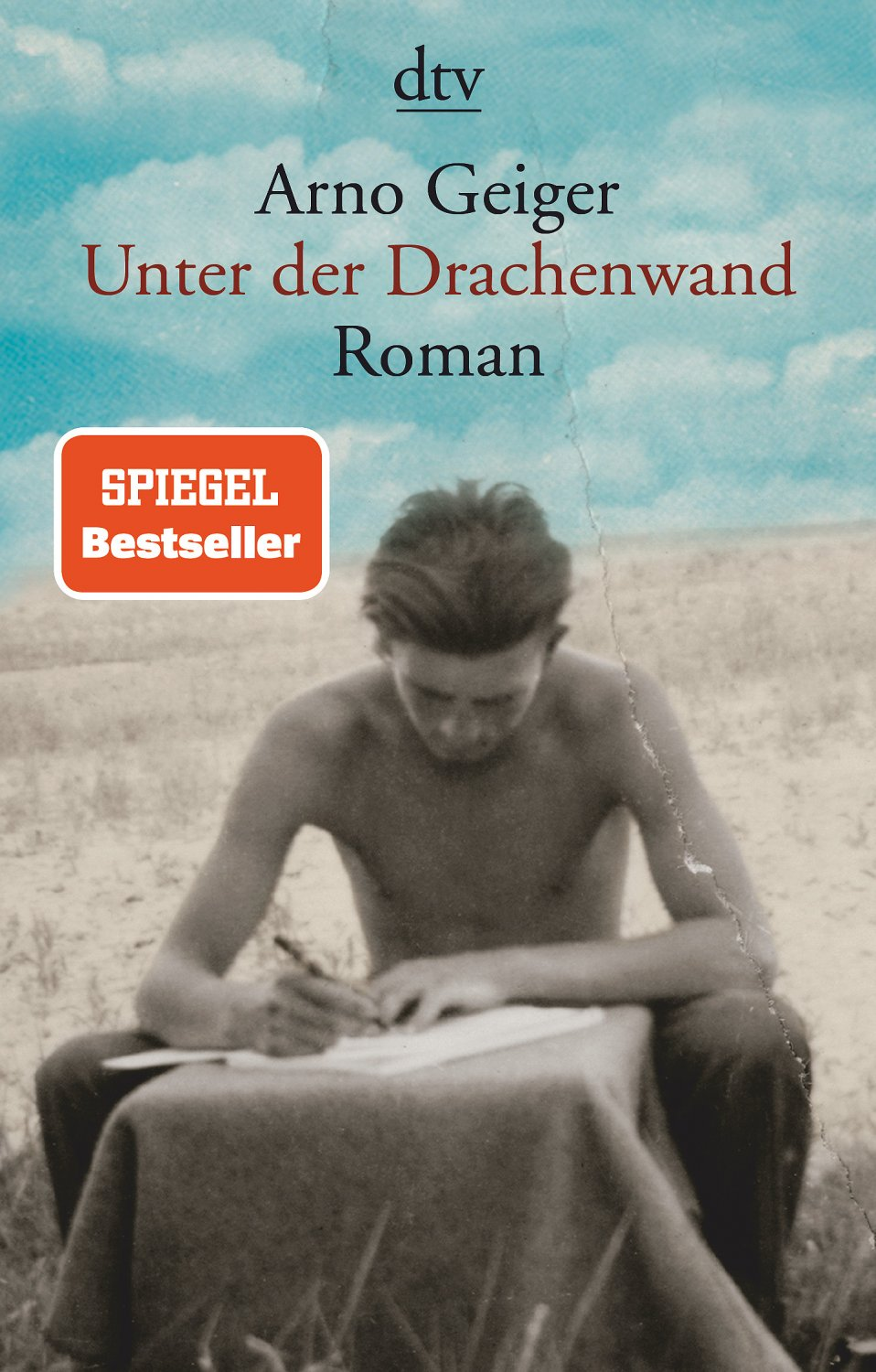 Unter der Drachenwand
Ein Roman von Arno Geiger
2
Ort der Haupthandlung – Die Drachenwand
Die Drachenwand (Österreich) ist eine Felswand mit 1176 m Höhe in den Salzkammerg-Bergen, einer Berggruppe in den Nördlichen Kalkalpen am Westufer des Mondsees. Ihre bewaldete südliche Seite weist nur eine geringe Steigung auf, nach Norden jedoch bildet sie eine eindrucksvolle, etwa 700 Meter hohe, fast senkrechte Felswand, die das Panorama des nördlichen Mondsees dominiert.
3
Der Mondsee – unterhalb der Drachenwand
Der Mondsee, im oberösterreichischen Salzkammmergut südwestlich des Attersees gelegen, gehört mit seiner gesamten Fläche zur gleichnamigen Gemeinde. Das Südufer bildet die Grenze zwischen Oberösterreich und dem Land Salzburg sowie zwischen den Kalkalpen im Süden und der Sandsteinzone.
4
Der historische Kontext der Handlung
KLAPPENTEXT
„Veit Kolbe verbringt ein paar Monate am Mondsee, unter der Drachenwand, und trifft hier zwei junge Frauen. Doch Veit ist Soldat auf Urlaub, in Russland verwundet. Was Margot und Margarete mit ihm teilen, ist seine Hoffnung, dass irgendwann wieder das Leben beginnt. Es ist 1944, der Weltkrieg verloren, doch wie lang dauert er noch? Arno Geiger erzählt von Veits Alpträumen, vom "Brasilianer", der von der Rückkehr nach Rio de Janeiro träumt, von der seltsamen Normalität in diesem Dorf in Österreich - und von der Liebe. Ein herausragender Roman über den einzelnen Menschen und die Macht der Geschichte, über das Persönlichste und den Krieg, über die Toten und die Überlebenden.“
5
Der Roman spielt in Österreich. Die Hauptfigur (Veit Kolbe) ist in Wien (Österreich) geboren und trägt die Uniform der deutschen Nationalsozialisten. Um die Romanhandlung in den historischen Kontext einordnen zu können, ist es wichtig, sich einiger geschichtlicher Zusammenhänge zu vergewissern.
Lesen Sie M1 („Vor 80 Jahren: Einmarsch der Wehrmacht in Österreich – Wie heute dort an den `Anschluss´ erinnert wird“) und beantworten sie unterstützend mit Zitaten die darunter vermerkten Fragen.
https://www.bpb.de/politik/hintergrund-aktuell/265958/anschluss-oesterreich


Wie würden Sie den Anschluss Österreichs an Hitlerdeutschland beschreiben? Geben Sie die Abläufe möglichst genau wieder. 

Würden Sie Österreich als ein “Opfer“ von Nazi-Deutschland bezeichnen? – Wie würden Sie sich hier zum Opferbegriff positionieren? – Begründen Sie. 

Im Roman „Unter der Drachenwand“ wird in einer Passage von einem Gespräch erzählt, das Veit mit seinem Vater über die kriegerische Gegenwart führt (S.28 „Im Gespräch mit Papa…“-S.29 „Ich hatte den Irsinn der Front…“) Erklären Sie die unterschiedlichen Einstellungen von Vater und Sohn. Machen Sie dies anhand von Zitaten aus dieser Passage deutlich.
Aufgaben:
2. Schauen Sie sich das Video a) an und ergänzen Sie ggfls. Ihre Ausführungen. Wer noch eine Vertiefung vornehmen möchte, dem sei unbedingt auch Video b) empfohlen.

Österreich schließt sich Nazi-Deutschland an
https://www.youtube.com/watch?v=Oz6dIgFjn3Q

b) Vertiefung (Video in Langfassung)
https://www.youtube.com/watch?v=HP6LWfgguWw
Als Leser*innen lernen wir Veit Kolbe im Alter von 24 Jahren kennen. Wir schreiben das Jahr 1944. Der `Anschluss´ Österreichs liegt schon sechs Jahre zurück. Ein Jahr später beginnt Deutschland den Zweiten Weltkrieg mit dem Überfall auf Polen. 
Seit dem ist Veit Kolbe an der Ostfront. Aufgrund einer Kriegsverletzung ist er nun frontunfähig. So wird er von der Ostfront erst nach Deutschland gebracht, um dort zunächst in einem Lazarett behandelt zu werden, um dann schließlich nach Wien zu seinen Eltern zurückzukehren. – Wann er wieder an die Front muss, ist noch ungewiss. Lange hält er es bei den Eltern nicht aus.
10
Aufgaben:
1. Tragen Sie Textstellen (S. 7-21) des Romans zusammen, in denen die physische und psychische Verfassung der Soldaten im Lazarettzug und Lazarett selbst beschrieben werden. Schreiben Sie diese Passagen mit Seitenzahlen heraus.
2. Schauen Sie sich die Videos c) und d) an. Stellen Sie schriftlich Vergleiche zu den Schilderungen im Roman an.

	c) Verwundung an der Front: 
https://www.youtube.com/watch?v=38bmWWppqPM

	d) Von der Schulbank an die Front (Video) – Minute 24-30
https://www.youtube.com/watch?v=dMGu6HL0X-w
Aufgaben: 
Veit Kolbe hält es nicht lange in Wien bei den Eltern aus. Also beschließt er, am Neujahrstag zu seinem Onkel Johann an den Mondsee zu fahren. Dort kommt er in einer Unterkunft bei einer herrischen „Quartiersfrau“, Trude Dohm. In Mondsee (gleichnamiges Dorf) wirft er ein Auge auf die KLV-Lehrerin Grete Bildstein, die sich ihm jedoch gegenüber abeisend verhält. – Im historischen Kontext ist sie aber keine uninteressante Figur.
12
Aufgaben:
1. Lesen Sie den Text „M2: Kinderlandverschickung“ und schauen Sie sich das Video e) zur Kinderlandverschickung (Video mit Zeitzeugen) an. Stellen Sie anschließend in einem kurzen Text die Absichten im Kontext der sogenannten „Kinderlandverschickung“ dar.
e) Video zur„Kinderlandverschickung“ 		https://vimeo.com/272577712

2. Auf S. 53 wird eine der Begegnungen Veit Kolbes mit der KLV-Lehrerin Grete Bildstein geschildert. Wie würden Sie die Einstellung von Grete Bildstein einschätzen? Formulieren Sie dazu ein paar Thesen und belegen Sie dies am Text (gerne auch noch über S. 53 hinaus).
Verschaffen Sie sich nun einen groben Überblick über die Gesamthandlung.
Aufgabe: Schauen Sie sich das folgende Video (mehrmals!) an. Fertigen Sie in Orientierung daran einen Zeit- und Handlungsstrahl.

https://www.bing.com/videos/search?q=arno+geiger+&&view=detail&mid=3524C10EAD43DC009E483524C10EAD43DC009E48&&FORM=VRDGAR&ru=%2Fvideos%2Fsearch%3Fq%3Darno%2Bgeiger%2B%26FORM%3DHDRSC3